Ideaxion MastersJunio 2 de 2020
NUESTRO EQUIPO
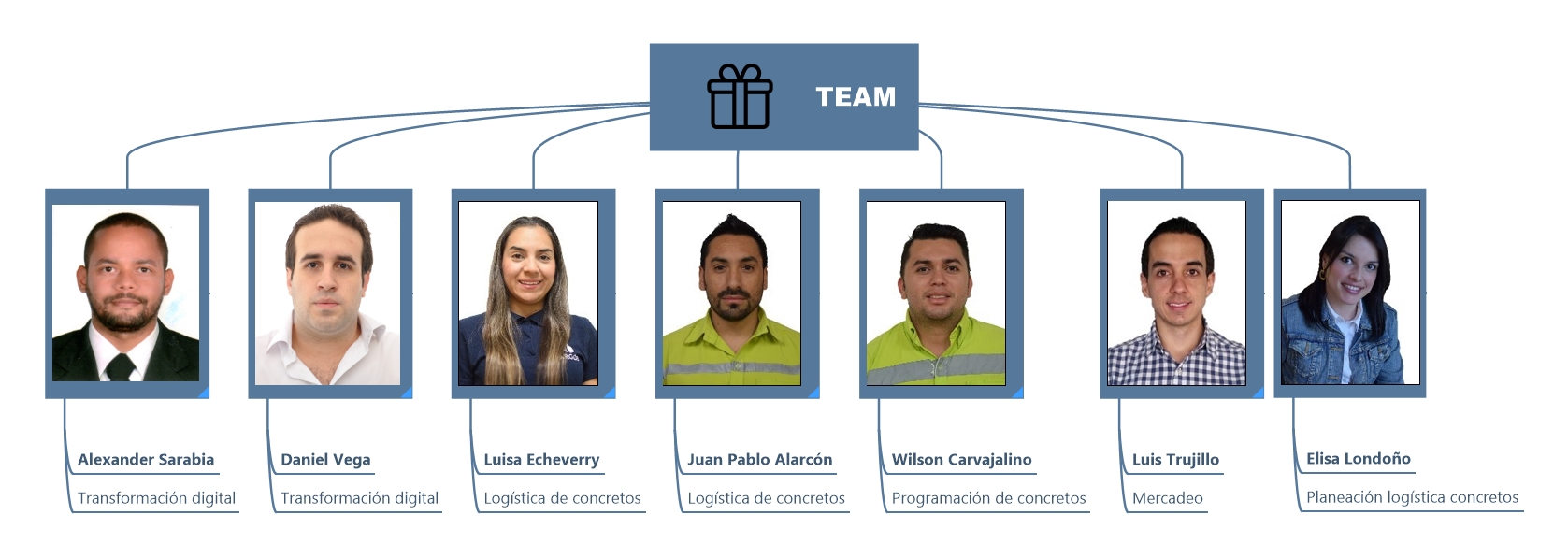 IDEA
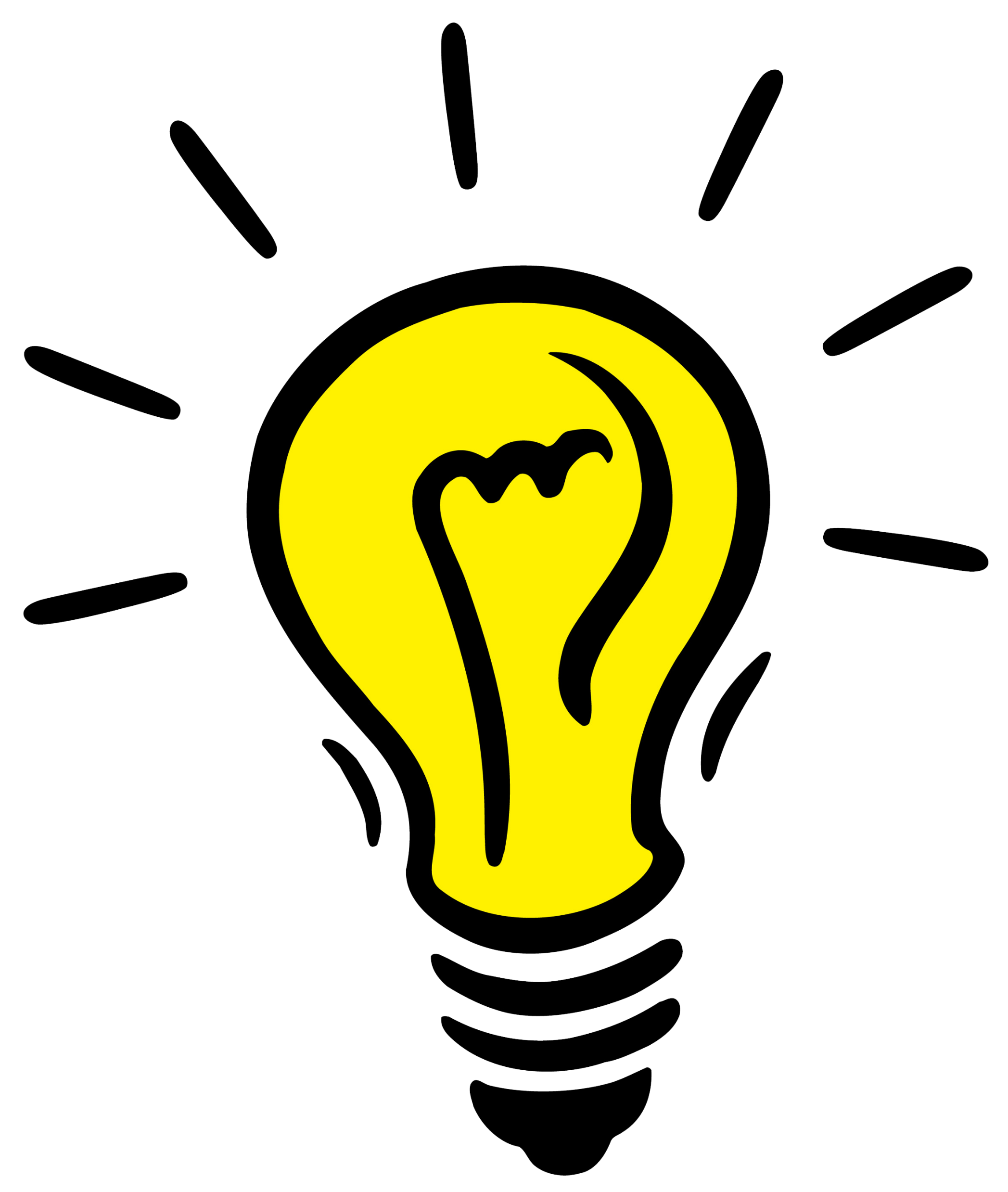 Your Claim Is My Gift!

Queremos un cambio total en la gestión de reclamos desde la recepción hasta el cierre, logrando que este tipo de requerimientos sean percibidos como un regalo al interior de Argos: Una Nueva Cultura
PROCESO DE RECLAMOS - HOY
Asignación de responsable (matriz de reclamos)
Insatisfacción del cliente
Respuesta final
Tiempo para gestión y solución (ANS)
Radicación de queja/reclamo
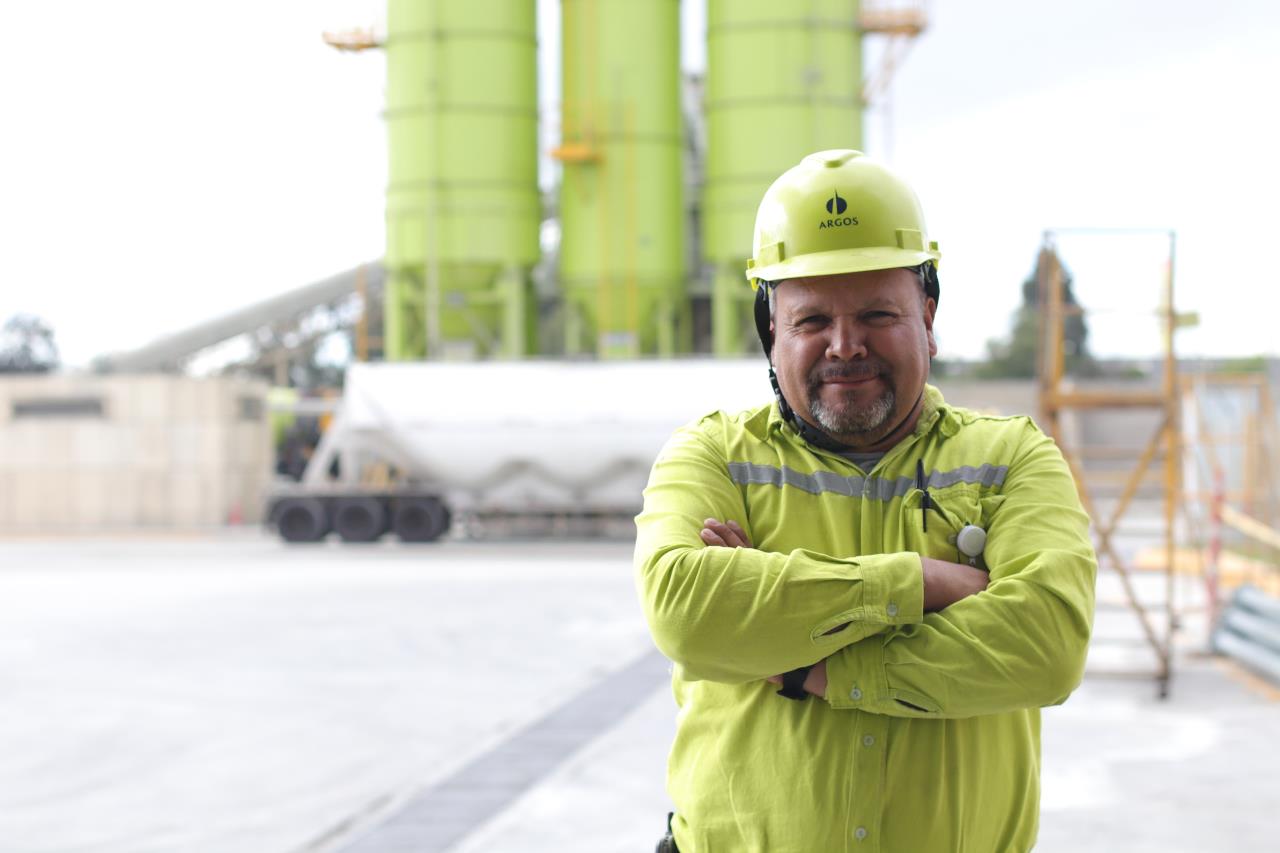 SITUACIÓN ACTUAL
Gestión de un reclamo: percepción negativa

Es una carga operativa 

No se evidencia como una oportunidad de mejora

No nos ponemos en el lugar del cliente (falta de empatía)

No es mi prioridad (demoras en respuesta)
NUESTRA PROPUESTA
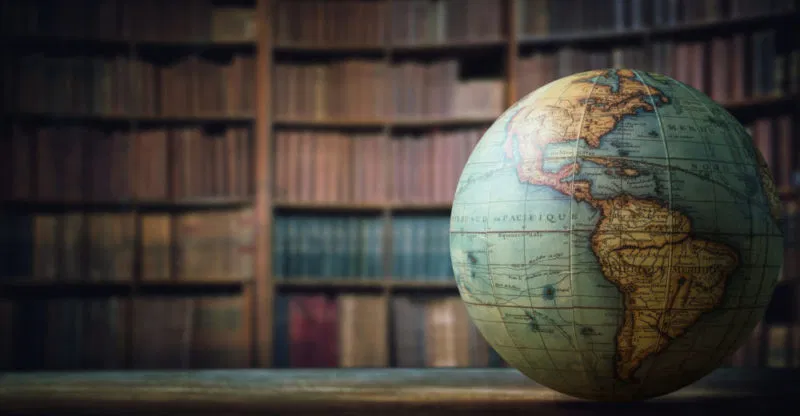 Cliente Interno

Crear consciencia en la importancia que amerita recibir y gestionar los reclamos (comportarnos como dueños)
“Culture champions”

Fomentar una nueva cultura para la gestión de los reclamos
Cliente Externo

Generar una mejor experiencia en la atención de su reclamo.
NUEVA EXPERIENCIA
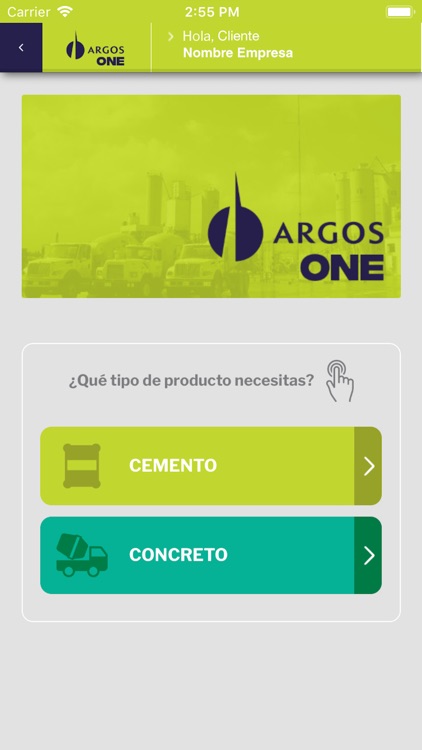 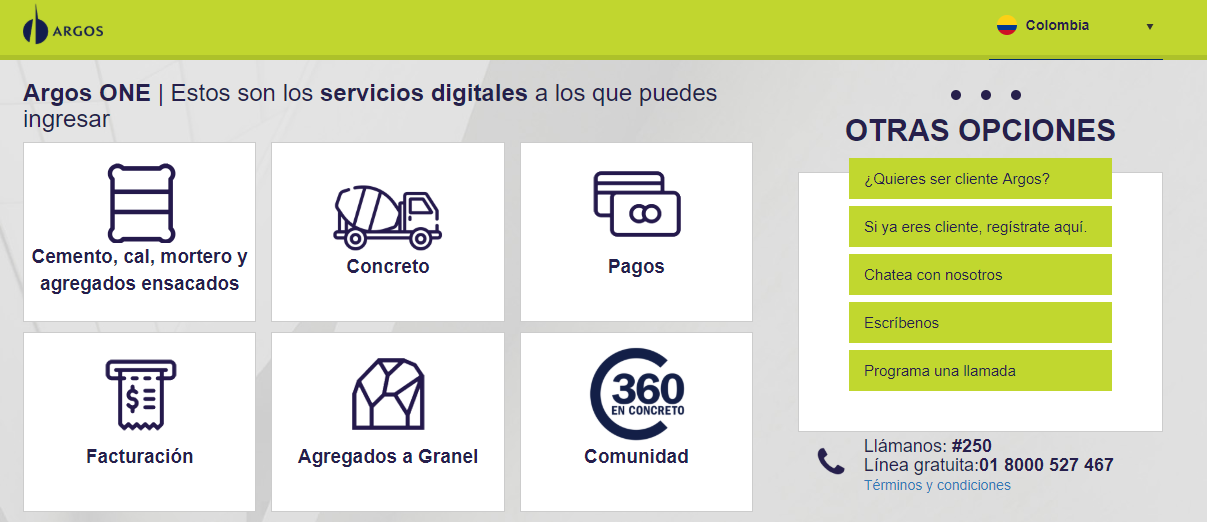 Argos One
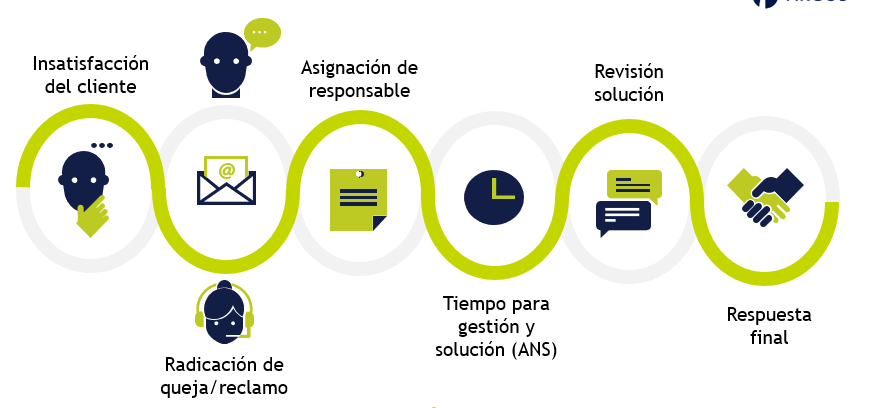 “Champion” de experiencia del cliente
NUEVA EXPERIENCIA
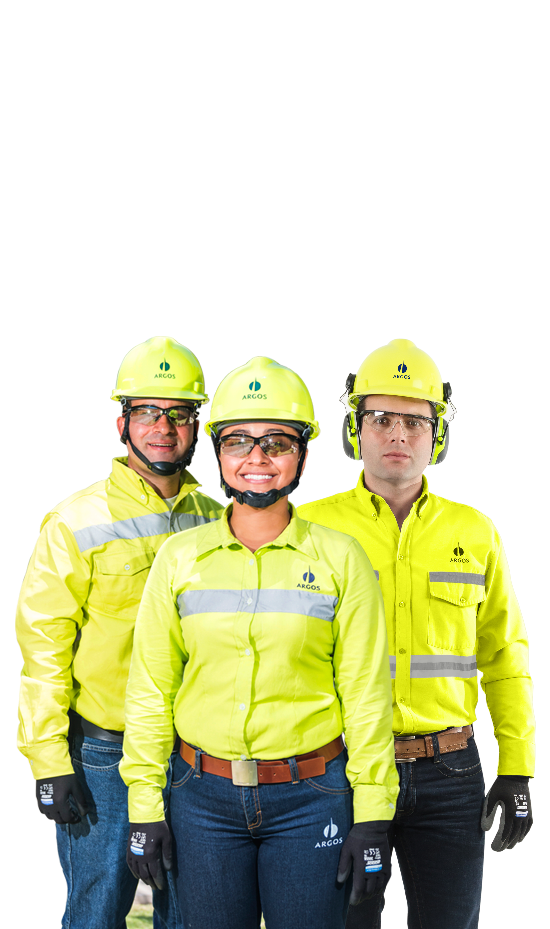 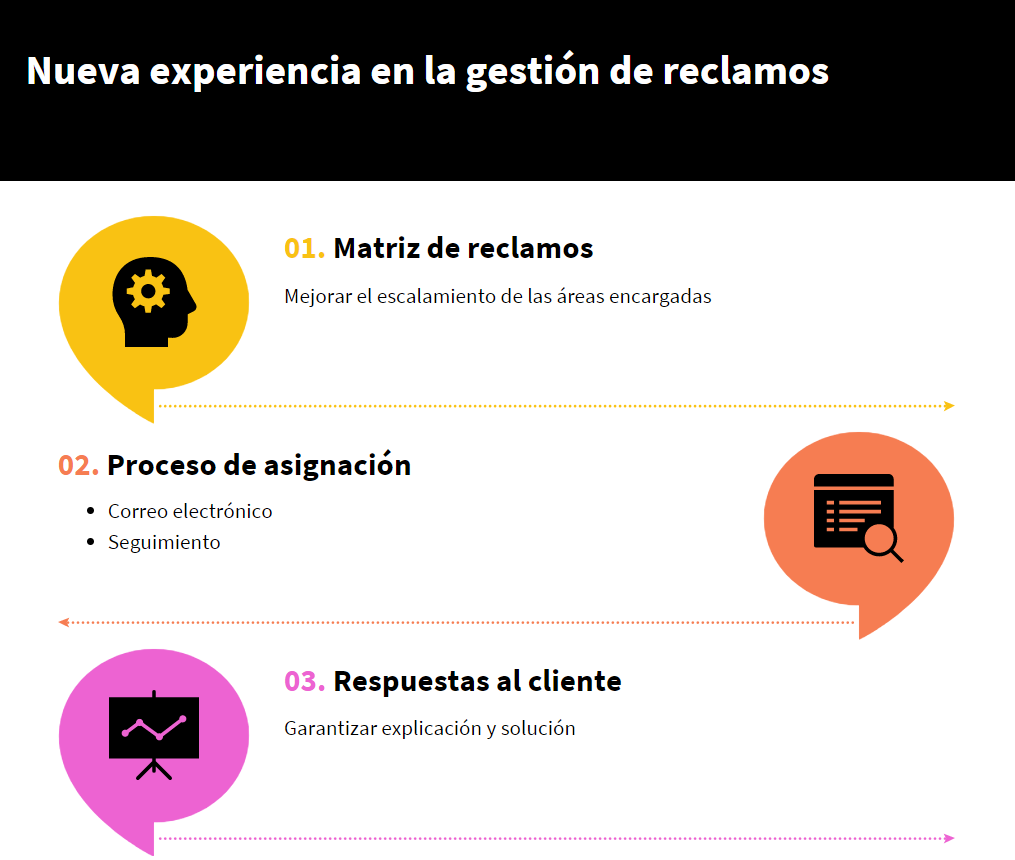 PROPUESTA ARGOS ONE
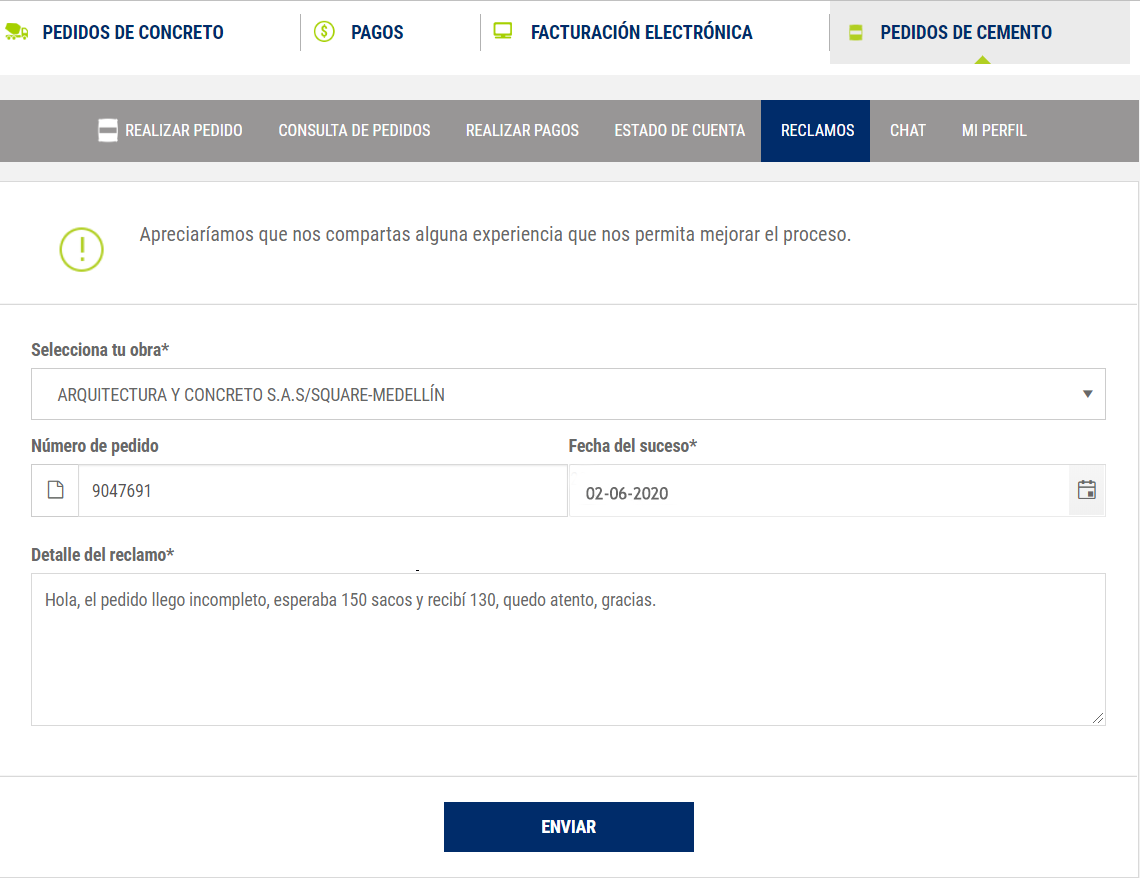 ¿QUE VAMOS A LOGRAR?
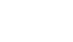 Optimización en escalamiento
Mayor calidad en la respuesta
Respuesta final
Autogestión
Mejora tiempo de respuesta
RECURSOS
Desarrollo Argos One 
	$ 21MM

Campeón de CX (2 asesoras en SAC):
7MM / mes

Presupuesto Total:
	$28MM
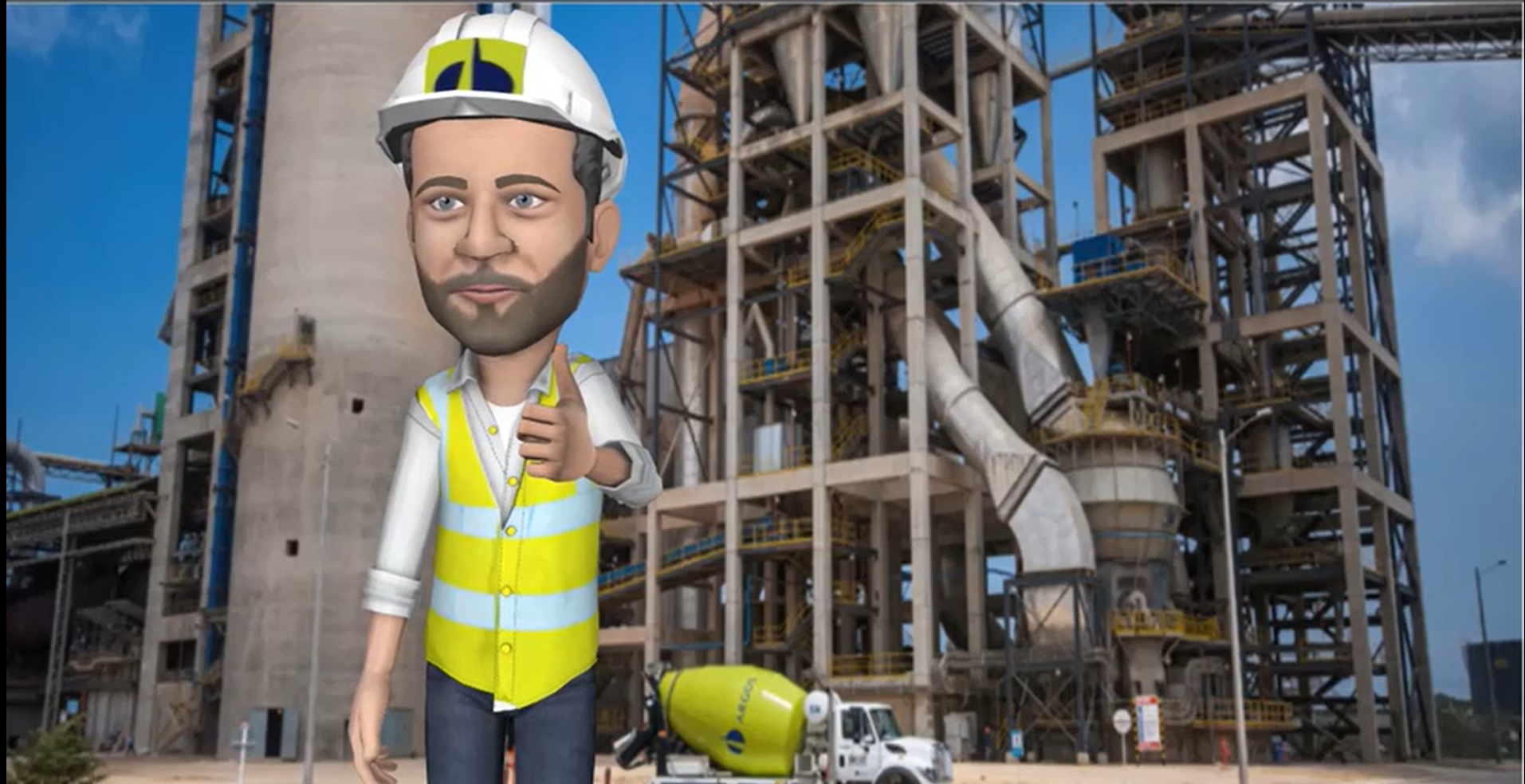 GRACIAS